ИЩЕМ ИНВЕСТОРА на проект с доходностью от 2,5 – 2,9 млн. руб./мес. !
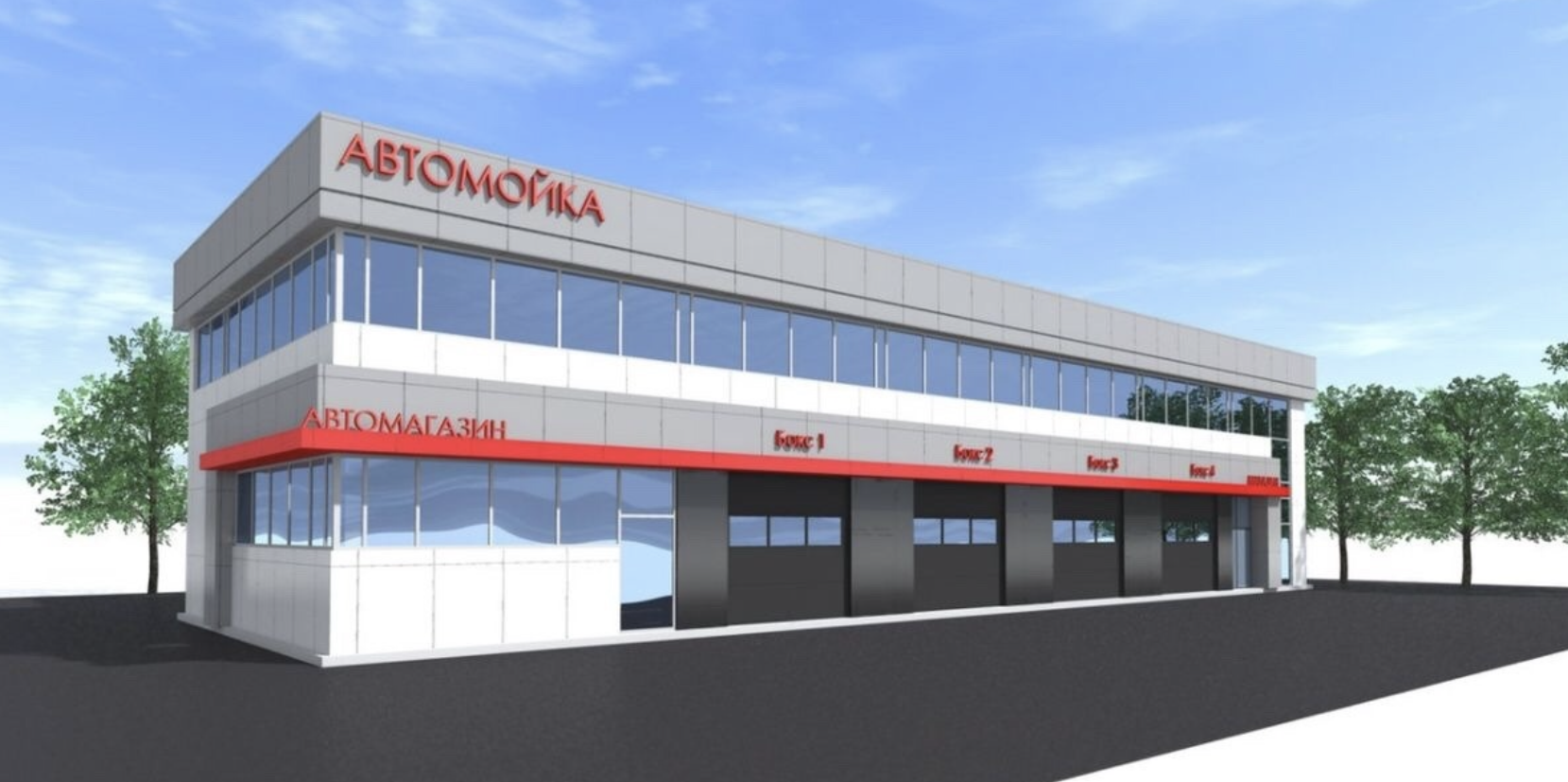 Автомойка самообслуживания на 6 постов
Наши контакты:
тел.: +7 (921) 167-79-39 ; +7 (902) 135-88-99
ел. почта:  vhs51@mail.ru ;  202-032dir@bk.ru
Расположение автомойки
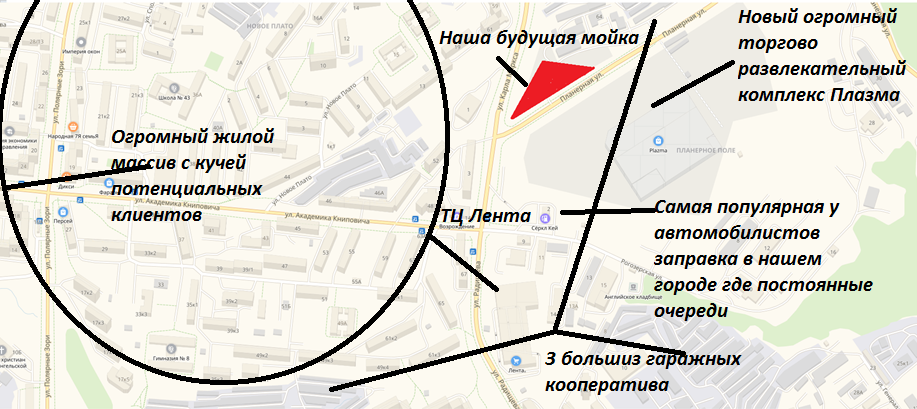 Почему стоит инвестировать в наш проект:
Проверенный в других регионах и в европе высокодоходный надежный бизнес
Минимальная конкуренция и полная автономность
У имеющихся конкурентов в нашем городе огромные очереди и высокий доход
Стабильный бизнес с высокой ЕЖЕДНЕВНОЙ доходностью
Короткие сроки окупаемости – ориентировочно менее 2 лет
 Прозрачная, автоматизированная система контроля за доходами
Очень актуален из-за низкой стоимости для клиента и постоянного роста количества автомобилей в нашей стране и соответственно спроса данного продукта
Почему мы считаем что наш проект ждет успех:
Участок расположен прямо у проезжей части с ОГРОМНЫМ, наверное, самым высоким трафиком автомобилей, что идеально подходит под строительство автомойки;
Участок расположен на пересечении нескольких основных дорог нашего города
В близи участка есть самая популярная у автомобилистов заправка бывший Statoil (сейчас CirclK)
В непосредственной близости не один, а два торговых центра!!!  «Лента» и новый огромный торгово- развлекательный комплекс прямо через дорогу от нас!
Участок расположен на въезде в город и в тоже время близко к центу
В 70 метрах от участка огромный жилой массив и 3 гаражных кооператива, что неизбежно обеспечит дополнительный постоянный трафик клиентов
ПОЧЕМУ ЭТО НАДЕЖНО:
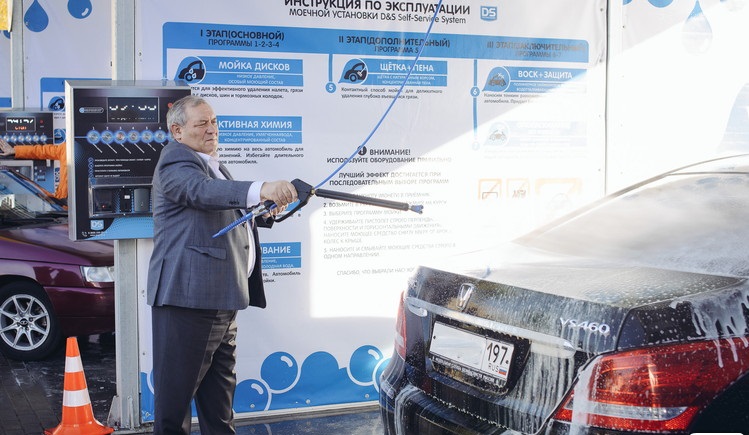 По сравнению с обычными мойками, в сервисе с самообслуживанием мойка обойдется дешевле и быстрее, т.к. на таких мойках очень высокая скорость мытья, да и сама процедура мытья полностью автоматизирована;
Владелец автомобиля самостоятельно проконтролирует тщательность и качество мытья, что обеспечит отсутствие рекламаций и компенсаций ущерба и других неприятностей;
В условиях кризиса преимущественное большинство потребителей отдадут предпочтение автомойке самообслуживания по сравнению с традиционным сервисом;
По данным Госавтоинспекции, по состоянию на начало 2016 года в России было зарегистрировано 56,6 млн автомобилей, из них 44,2 млн легковых авто и 2,2 млн мототранспорта. Ежегодный рост количества транспортных средств составляет 1,5 млн единиц и с каждым годом этот показатель растет!
Расчет окупаемости
Наши контакты:
тел.:  +7 (921) 167-79-39 ; +7 (902) 135-88-99
ел. почта:  vhs51@mail.ru ;  202-032dir@bk.ru